Schoolhouse Rock!…it’s time for an intervention
Overview of the Pennsylvania Legislative Process and Building Relationships
Sarah Copley, Senior Associate
Greenlee Partners, LLC
Hi there!
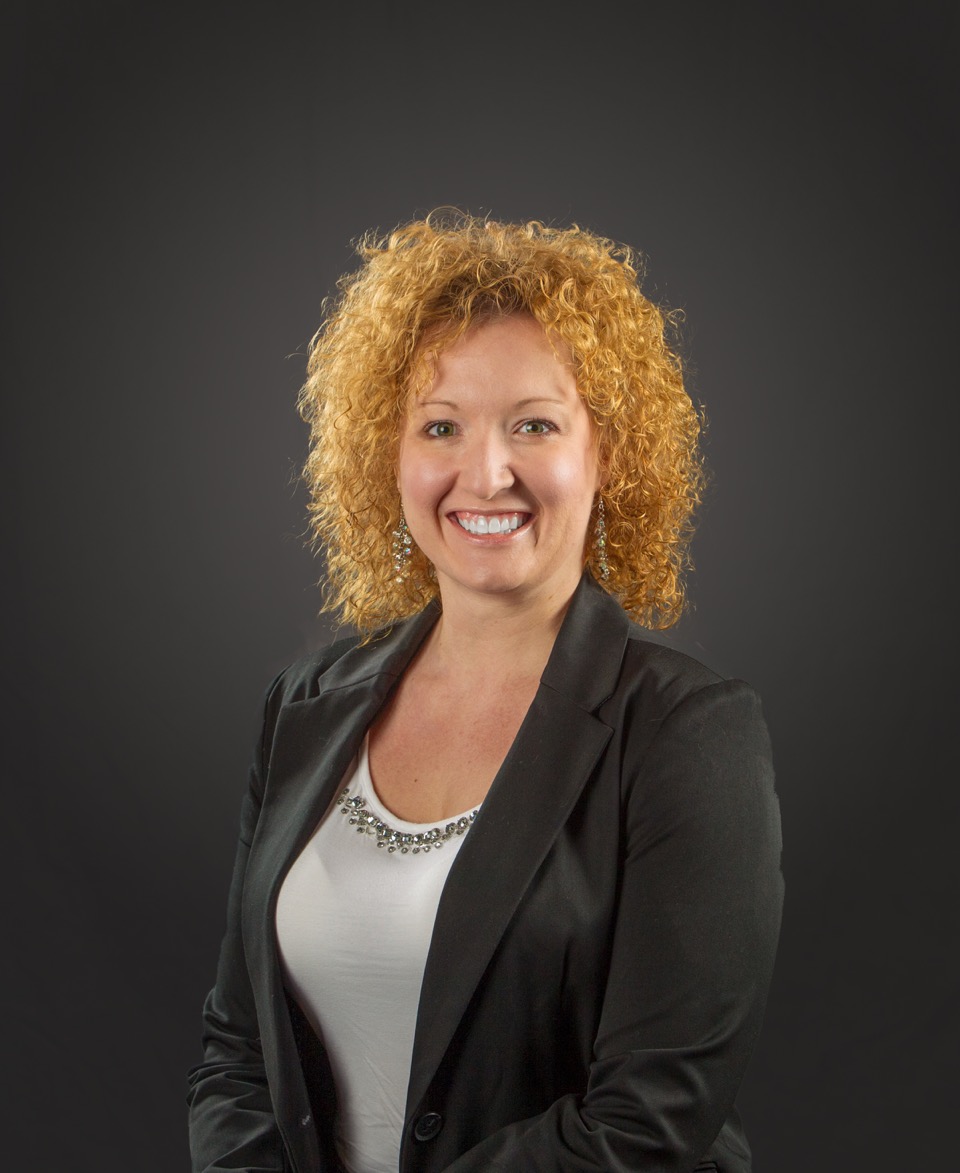 I am Sarah Copley
I am here because I love to give presentations…also Leeann made me…
More importantly, I love transportation issues!

You can reach me at sarah@greenleepartners.com or 717-798-1649
Wondering what’s gonna happen?
You’re not alone!
How about an agenda?
Legislative Process
How does a bill become a law?
Rules
Role of the Administration & Departments
Relationships
Not the dating kind…the professional kind
Relationship Building
Advocacy & Lobbying
Resources
www.palobbyingservices.state.pa.us
www.legis.state.pa.us
1
Legislative Process
Bill didn’t have it completely wrong…
I’m just a bill…yes, I’m only a bill…and I’m sitting here on Capitol Hill
Drafting & Filing a Bill
Co-sponsorship Memos
Bill Filing
Referral to Standing Committee

Bill Consideration
Committee Meeting Consideration
First Consideration
Second Consideration & Amendment Process
Appropriations Committee
Third Consideration & Final Passage
What Bill didn’t tell you…
Committees

Hearings vs. Voting Meetings

Appropriations

Re-referrals
Rules

Constitution

Rules of the Senate

Rules of the House
Leadership

Calendar 

Committee Influence 

Caucus
And if Bill is one of the lucky ones…
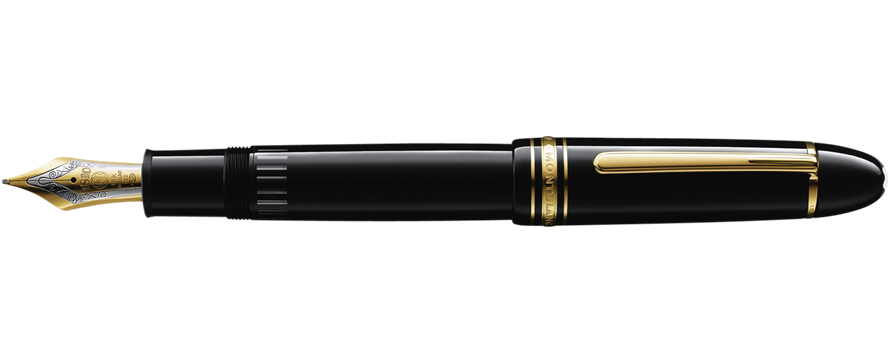 He’ll wait in line with all the other bills for the Governor to Sign or Veto
Role of the Administration
Governor 

Policy Direction

Role of Staff
Departments & Agencies 

Oversight

Implementation

Information 

Regulatory Impact
2
Relationships
Bill didn’t have to wait so long…
Making, Keeping and Growing Your Relationships
Evaluate 

Take an inventory of legislative, administrative, and regulatory relationships as well as relationships with staff

Who do you know?
Measure 

Honestly rate the strength of the relationships

Math doesn’t lie
Act 

Start to build relationships in weak areas and work to strengthen existing ones

Visibility, the enemy of amnesia
A tree with strong roots laughs at storms…
(Proverb)
Advocacy
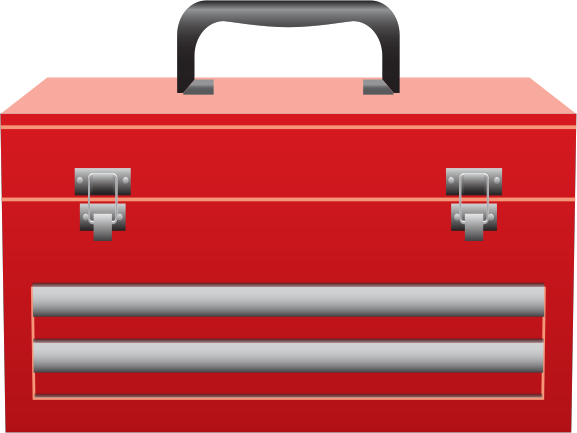 Understand what drives people and the process 

Do more listening than talking
Issues Management
Credibility
Knowledge
Timing
Coalitions
Media
Lobbying Vs. Campaigning
Do
Understand the rules and etiquette 
Expect the same of others
Track
Document and evaluate efforts
Don’t
Make common mistakes
Skirt the law
Contributions
Individuals 
PACs
Coalitions
Campaigns
What CAN’T you say and when?
Benefits of engagement
Thanks!
ANY QUESTIONS?
You can find me at
sarah@greenleepartners.com